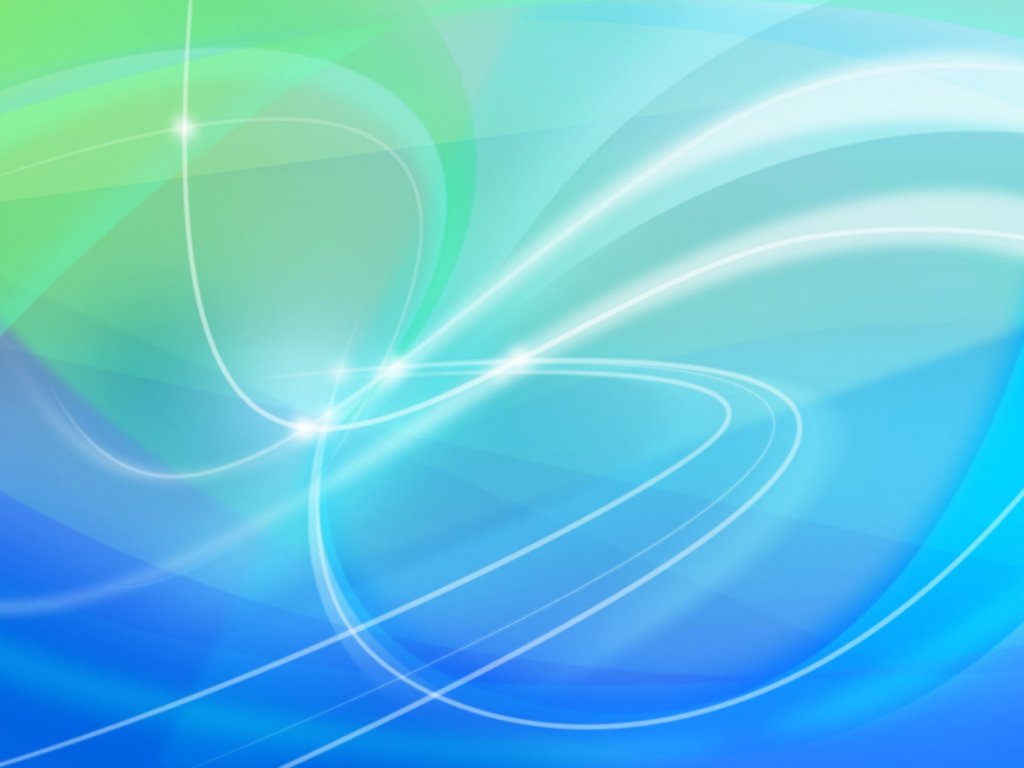 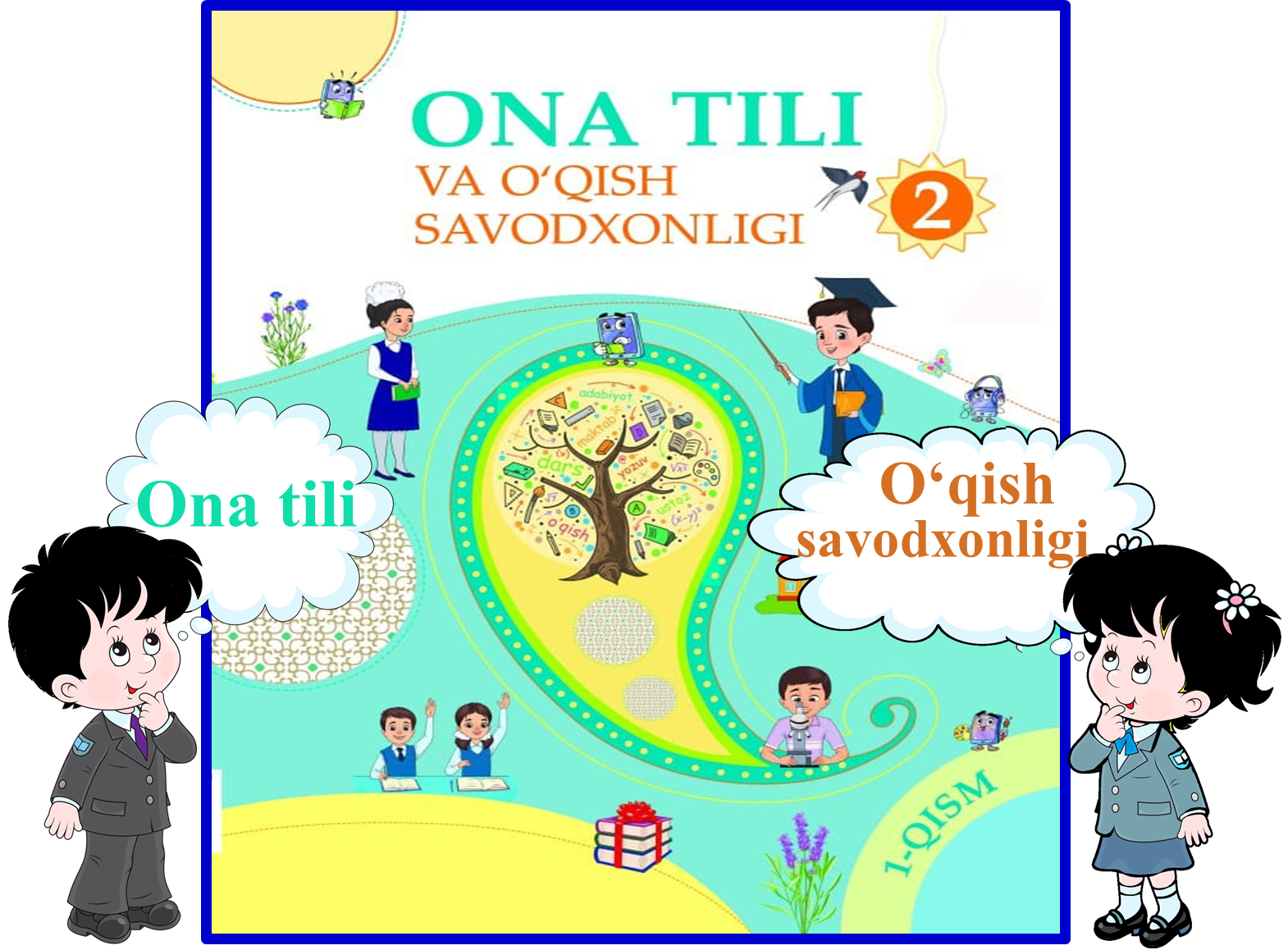 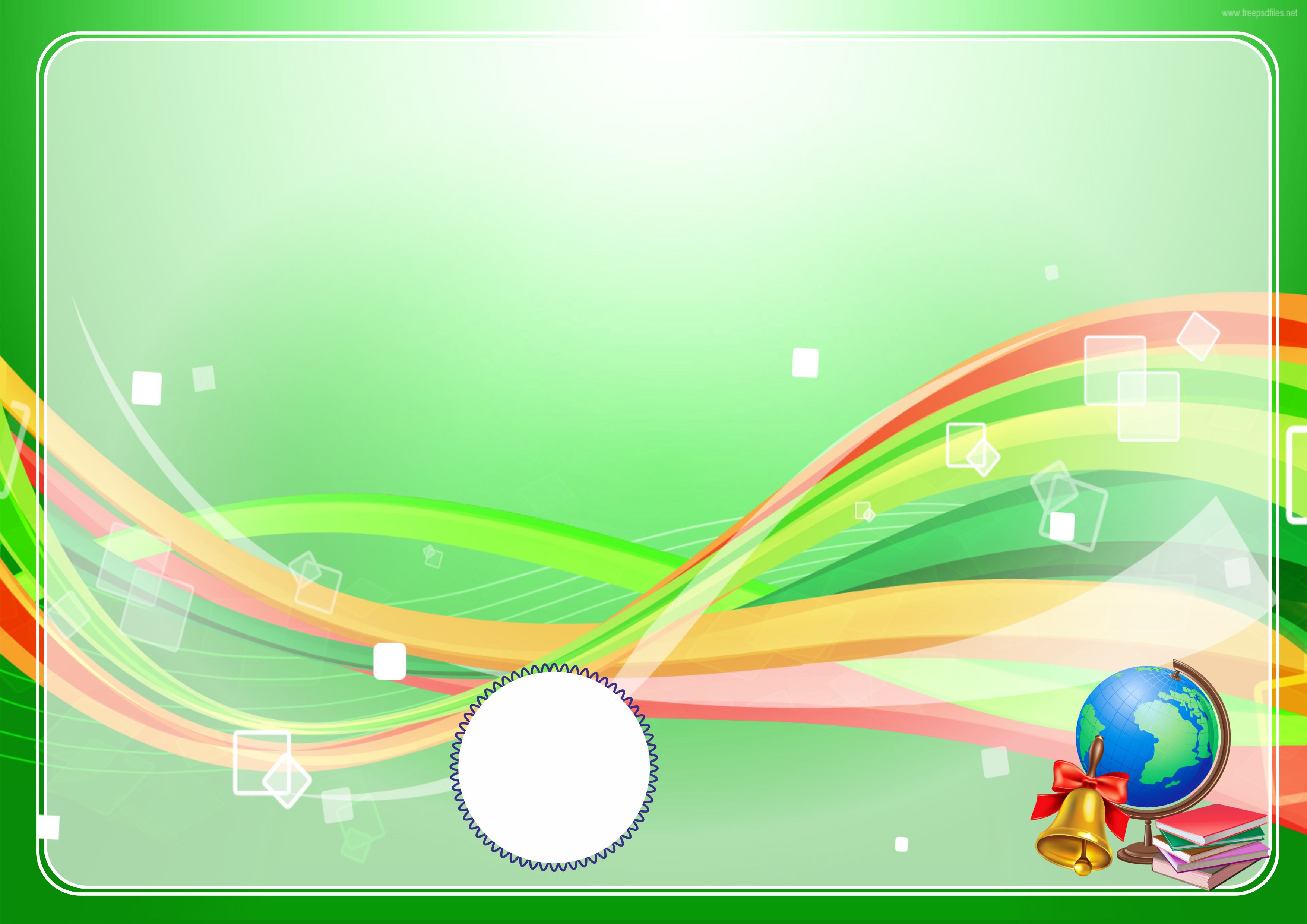 4-bo‘lim: Kasblar
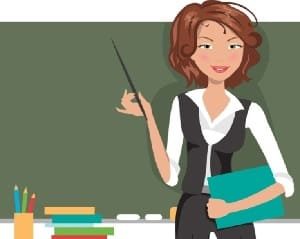 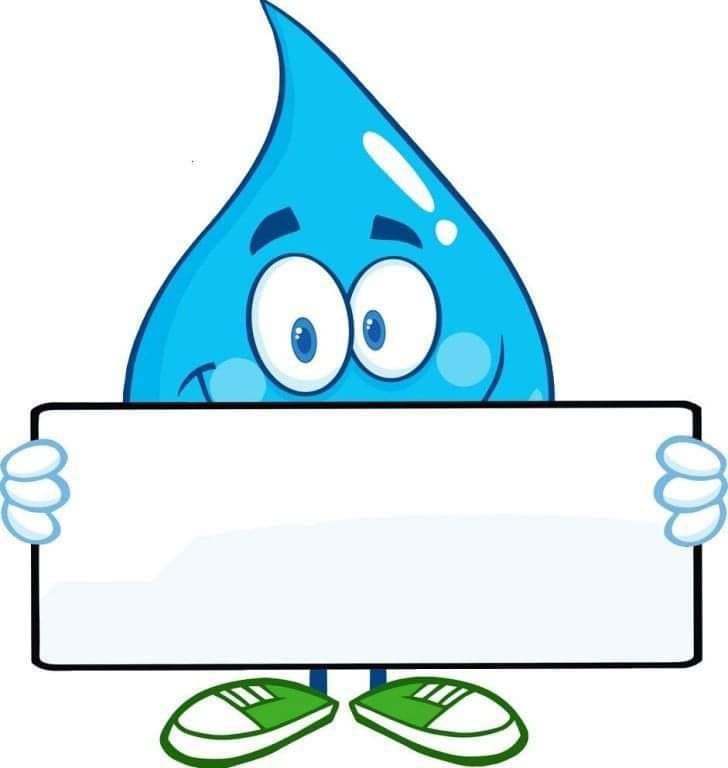 100-dars
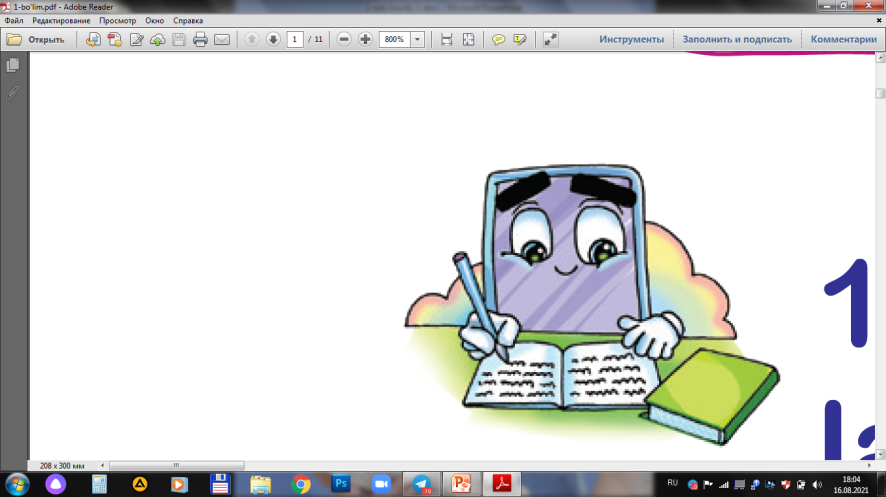 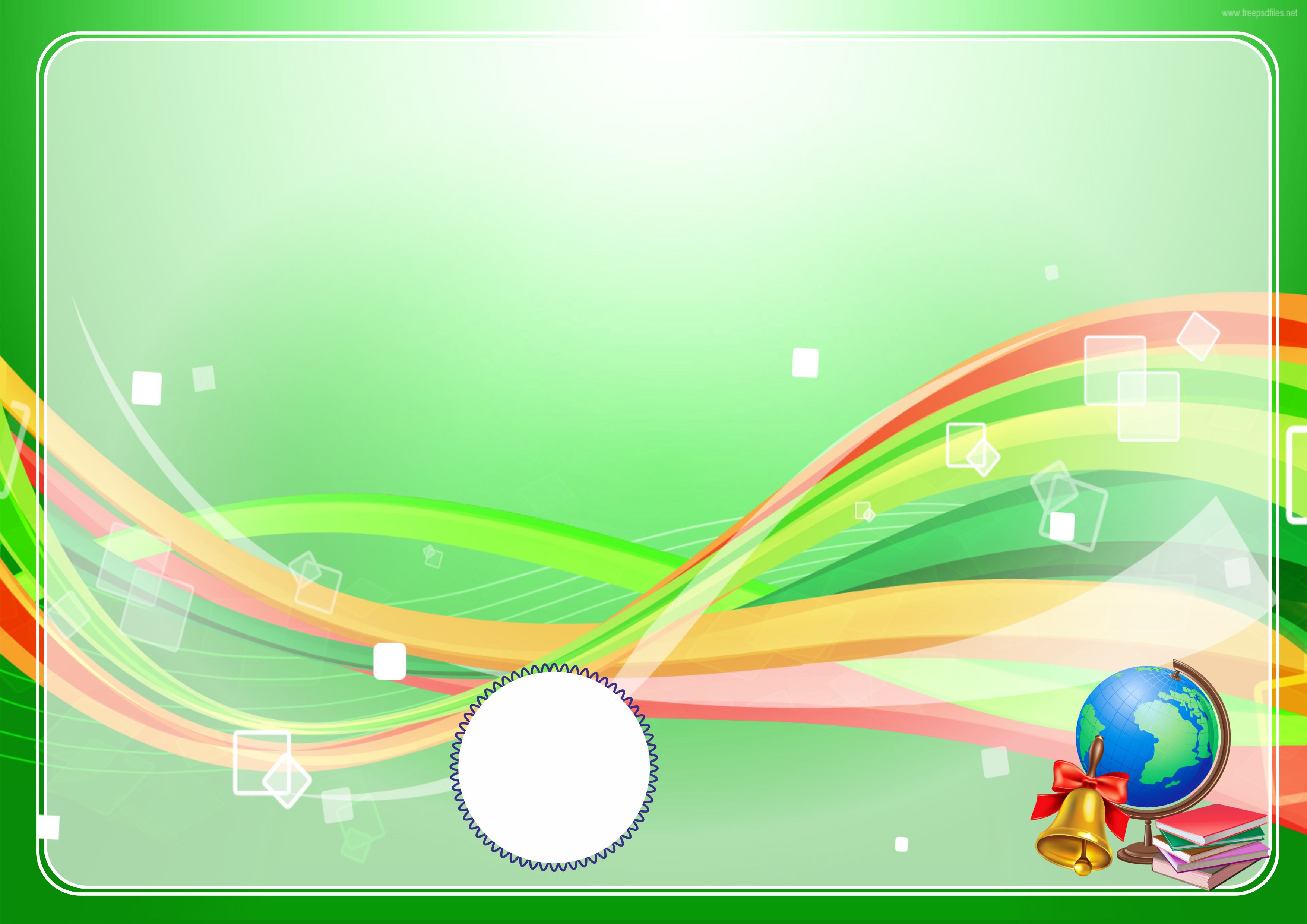 “O‘qituvchilar borligi uchun” deb boshlanuvchi
6 ta gap tuzing.
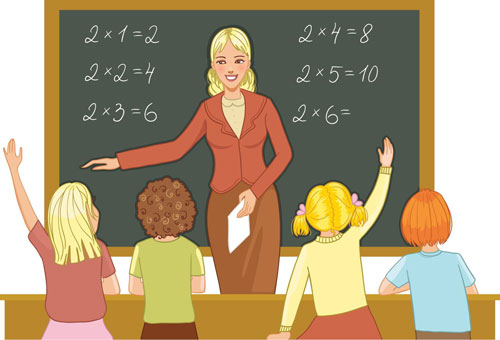 Namuna: 
O‘qituvchilar borligi uchun men yozishni bilaman. ……
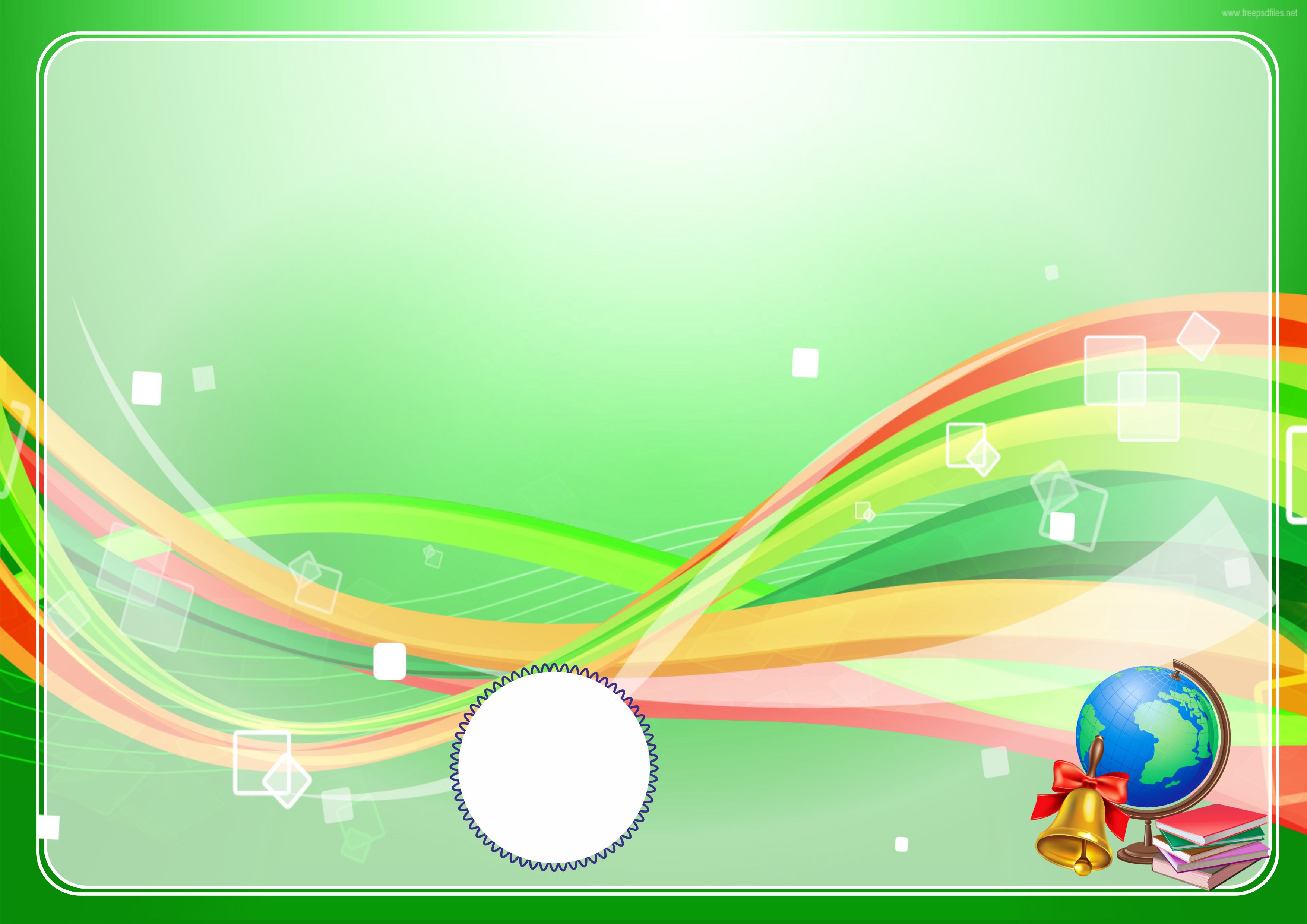 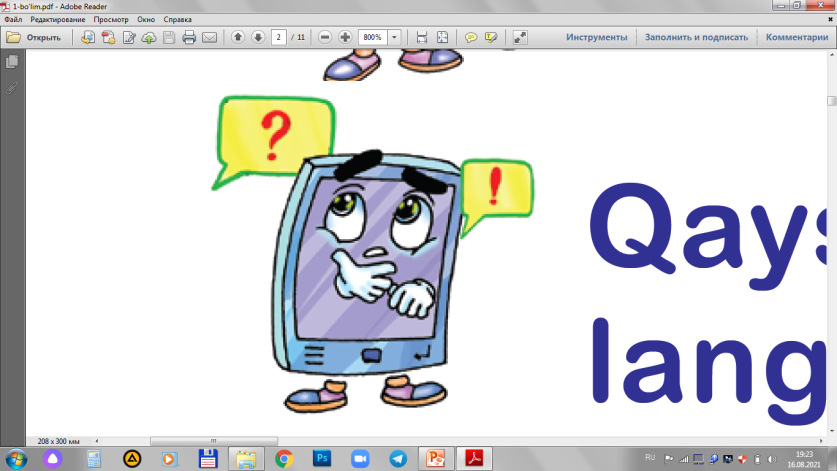 Bularni kim ishlatadi?
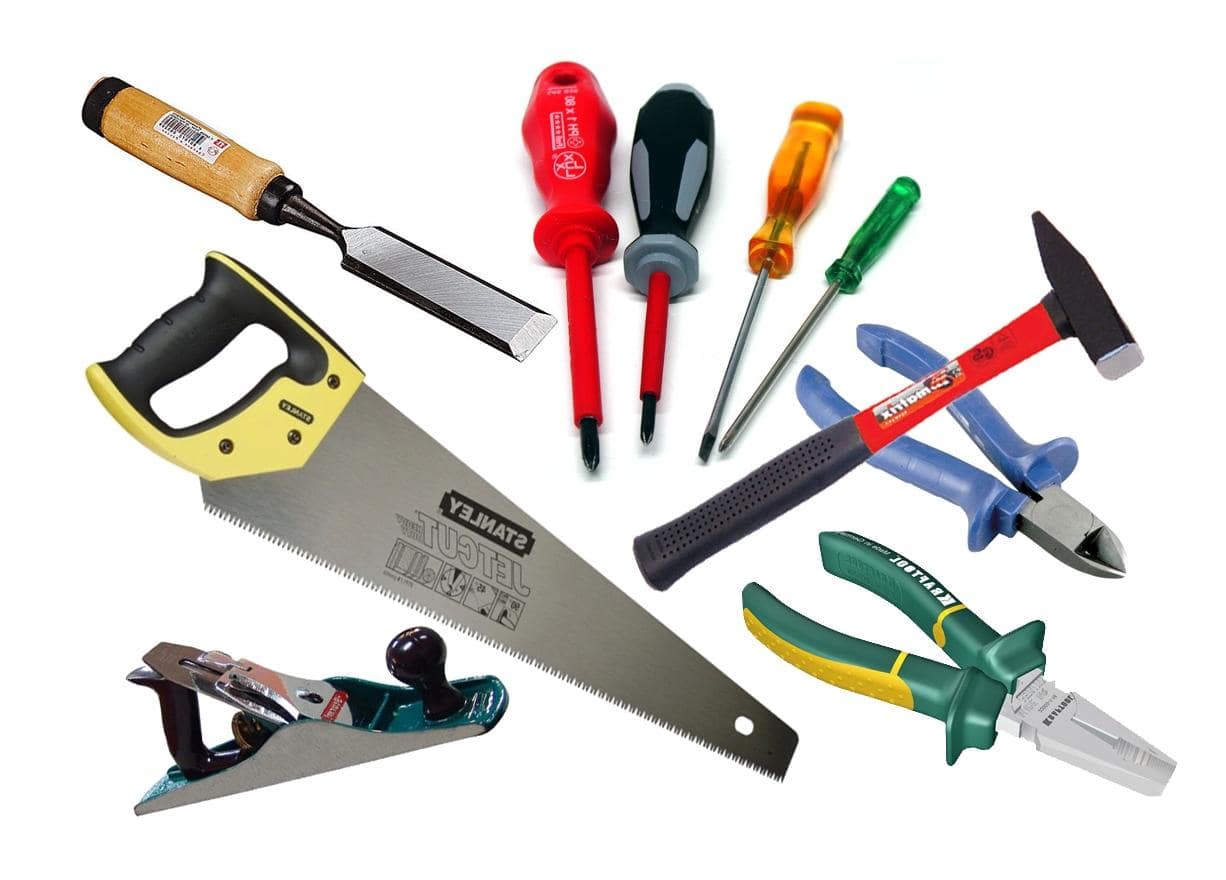 o‘qituvchi
duradgor
shifokor
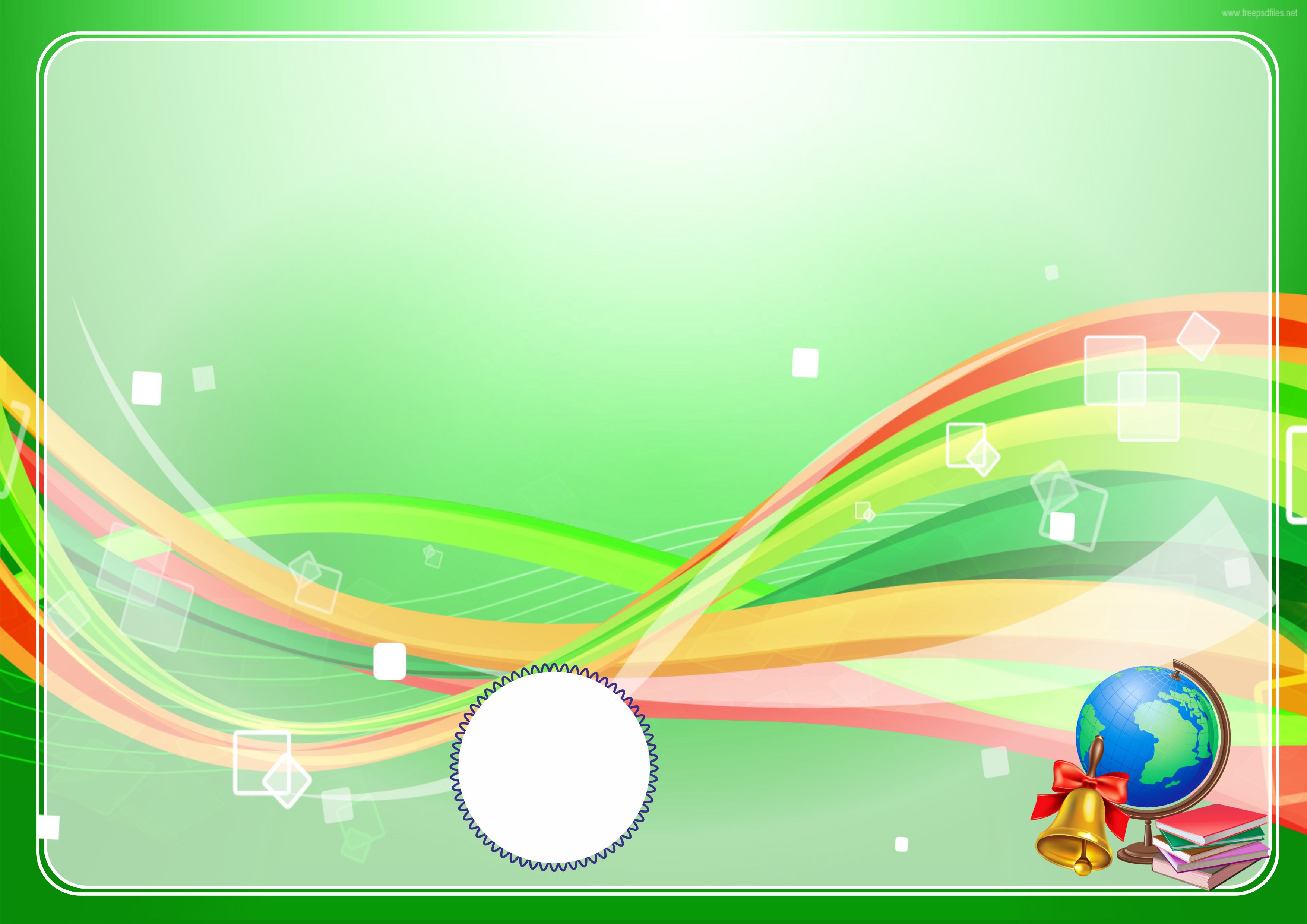 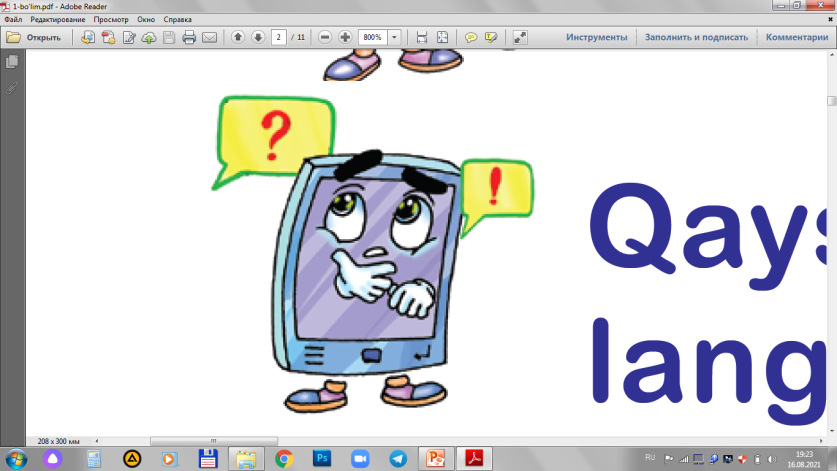 Bularni kim ishlatadi?
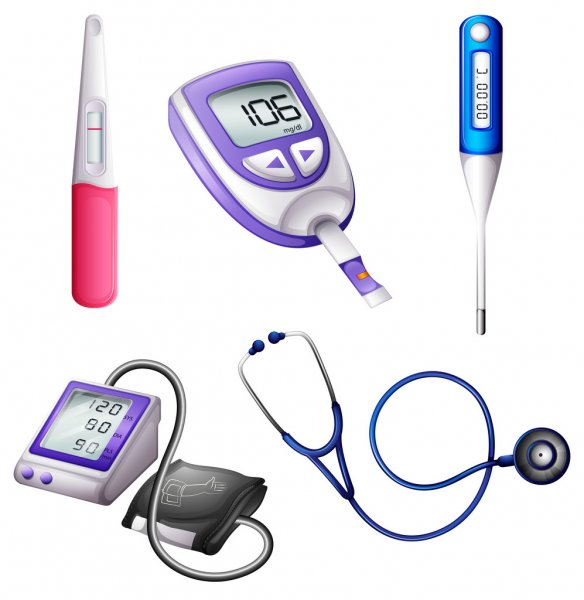 o‘qituvchi
duradgor
shifokor
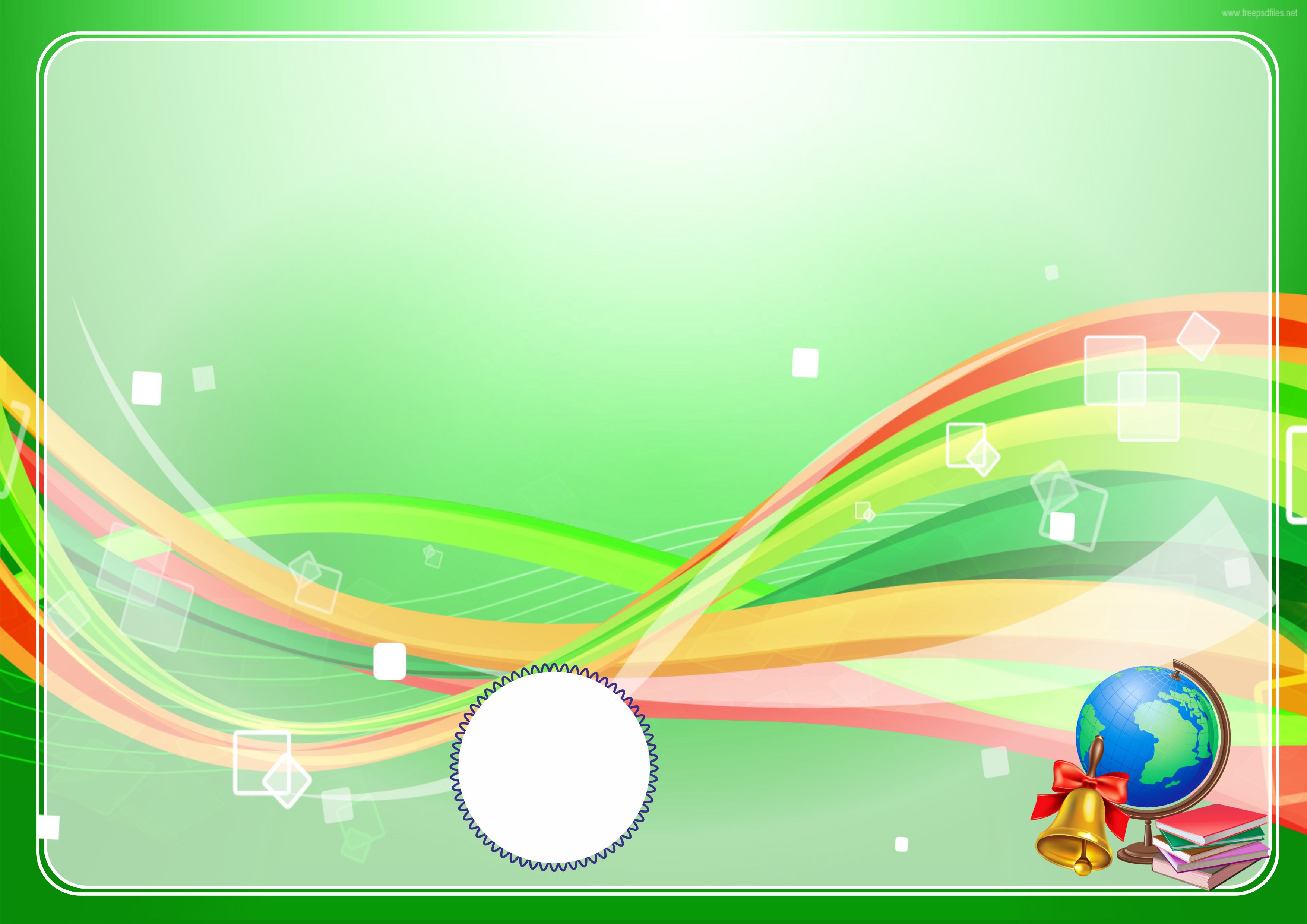 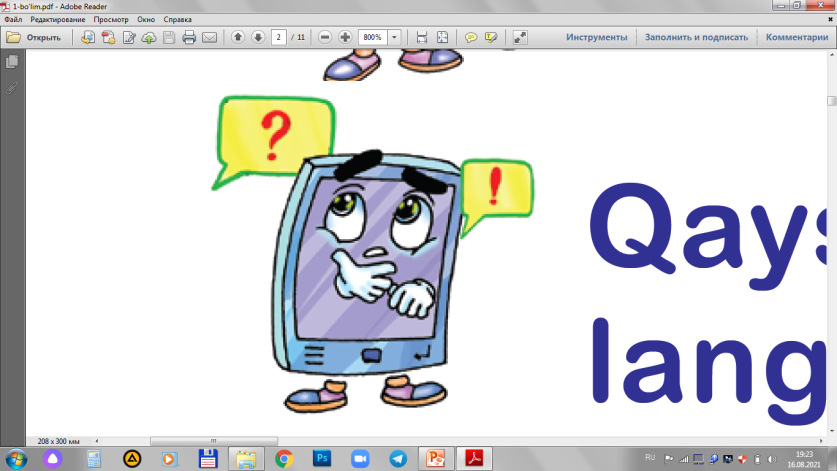 Bularni kim ishlatadi?
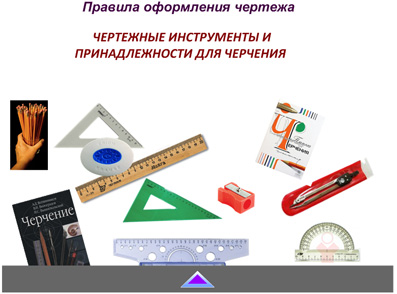 o‘qituvchi
duradgor
shifokor
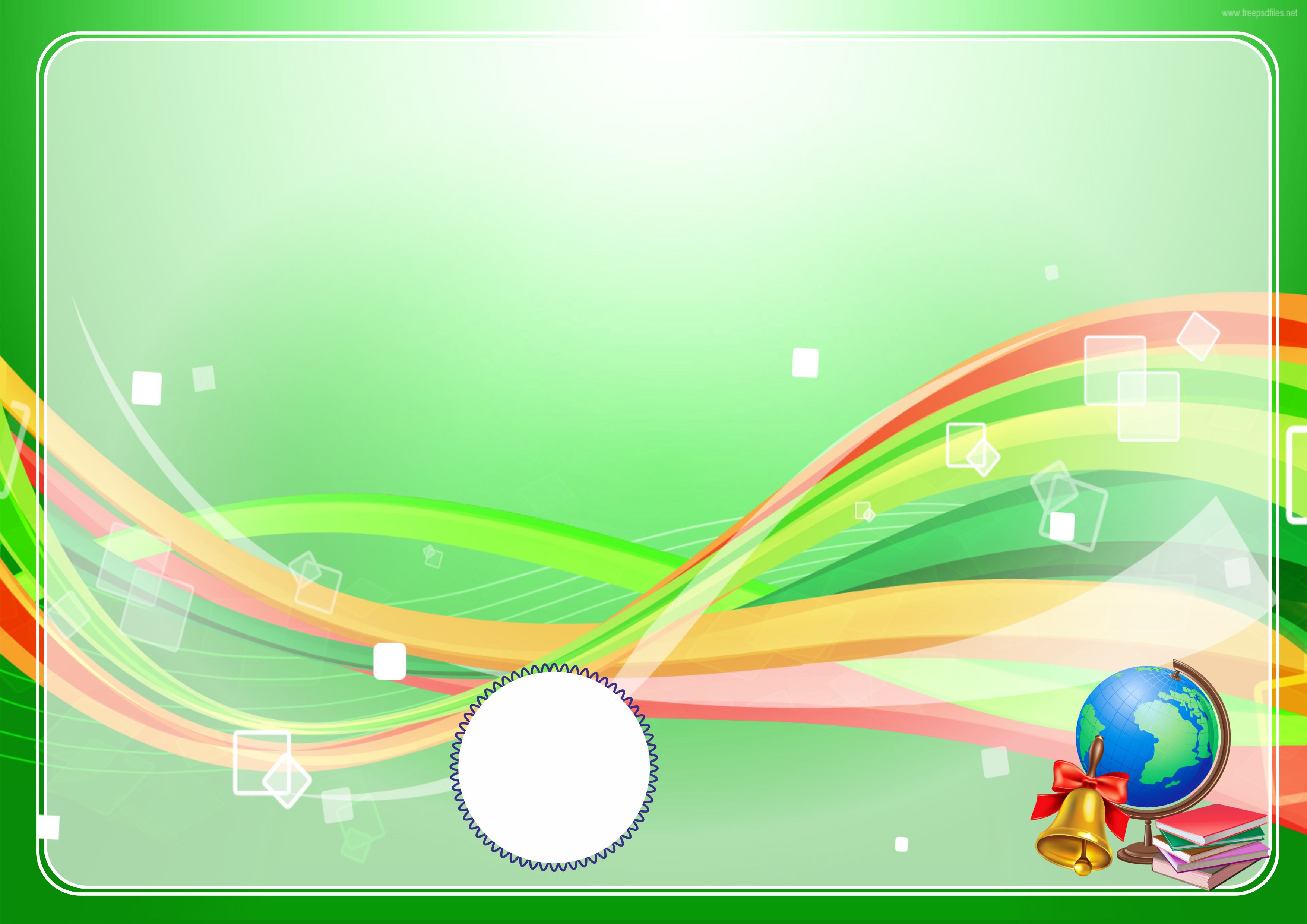 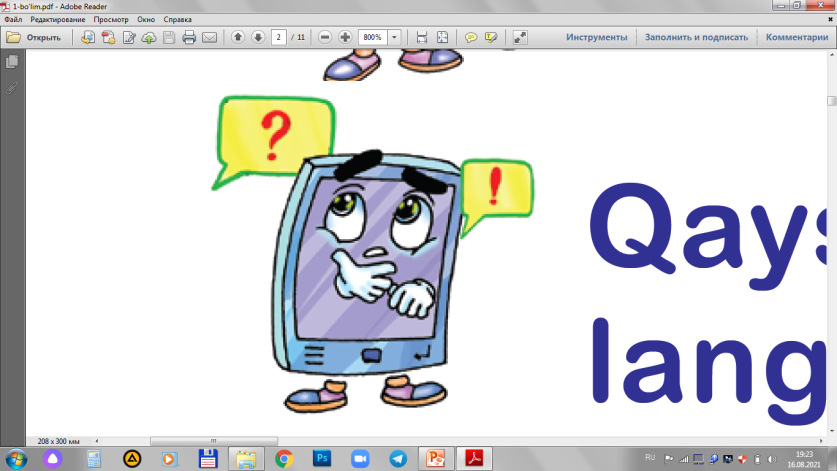 Bularni kim ishlatadi?
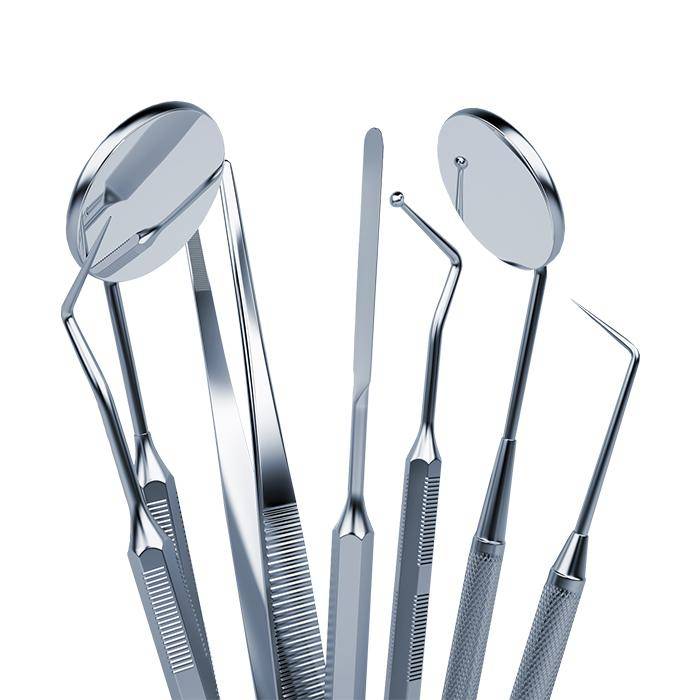 bog‘bon
arxitektor
tish shifokori
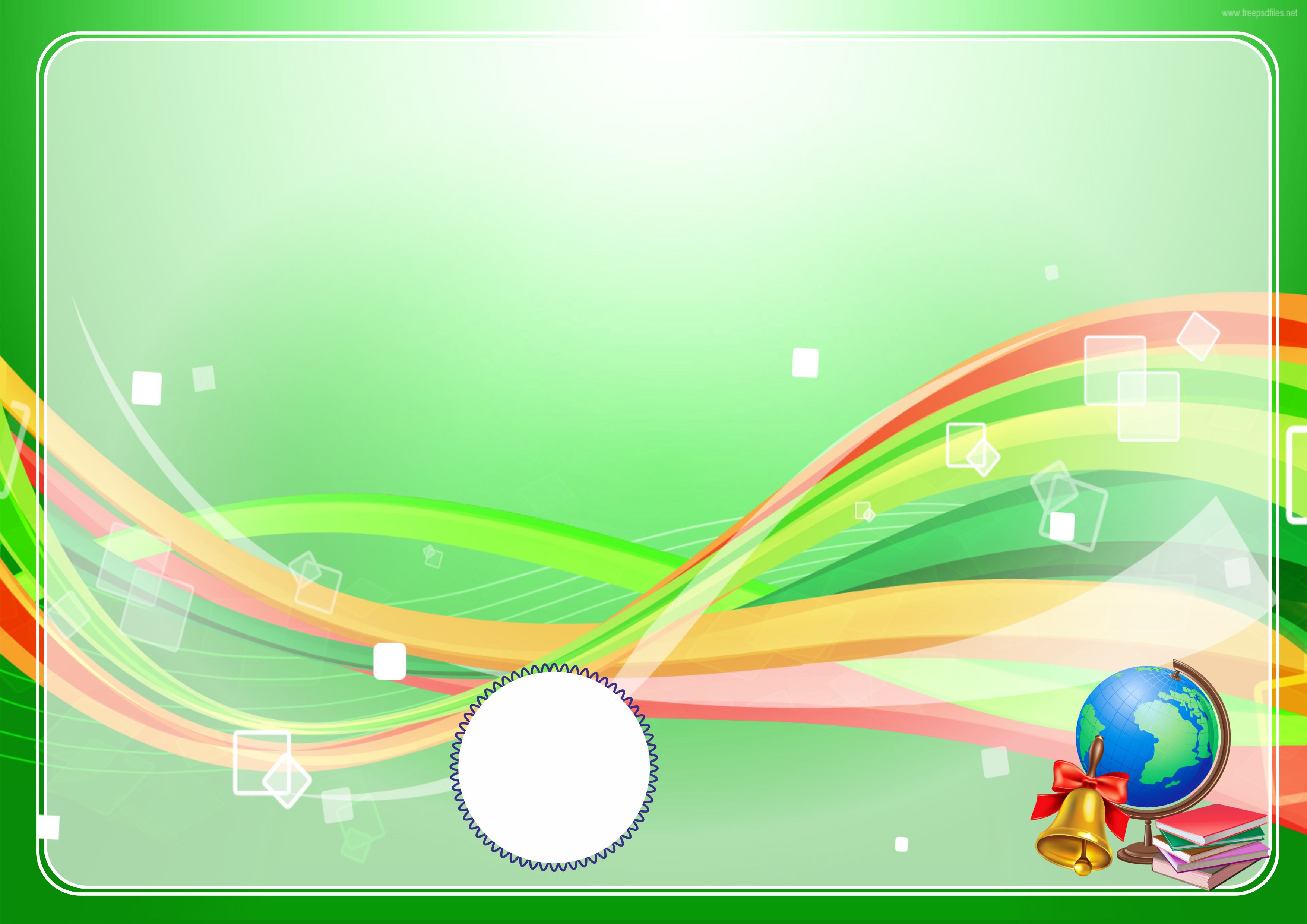 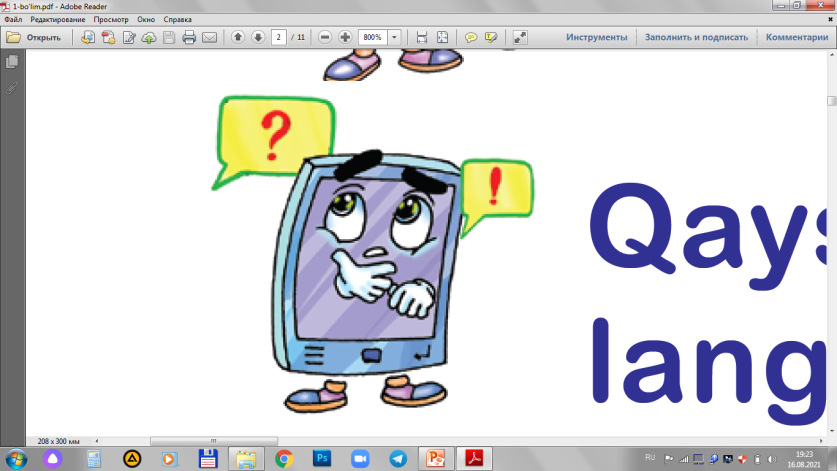 Bularni kim ishlatadi?
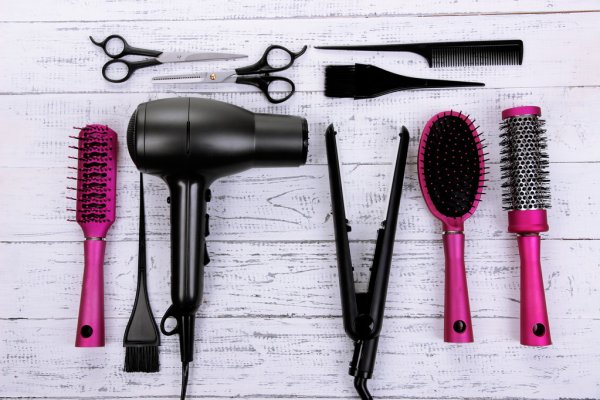 quruvchi
rassom
sartarosh
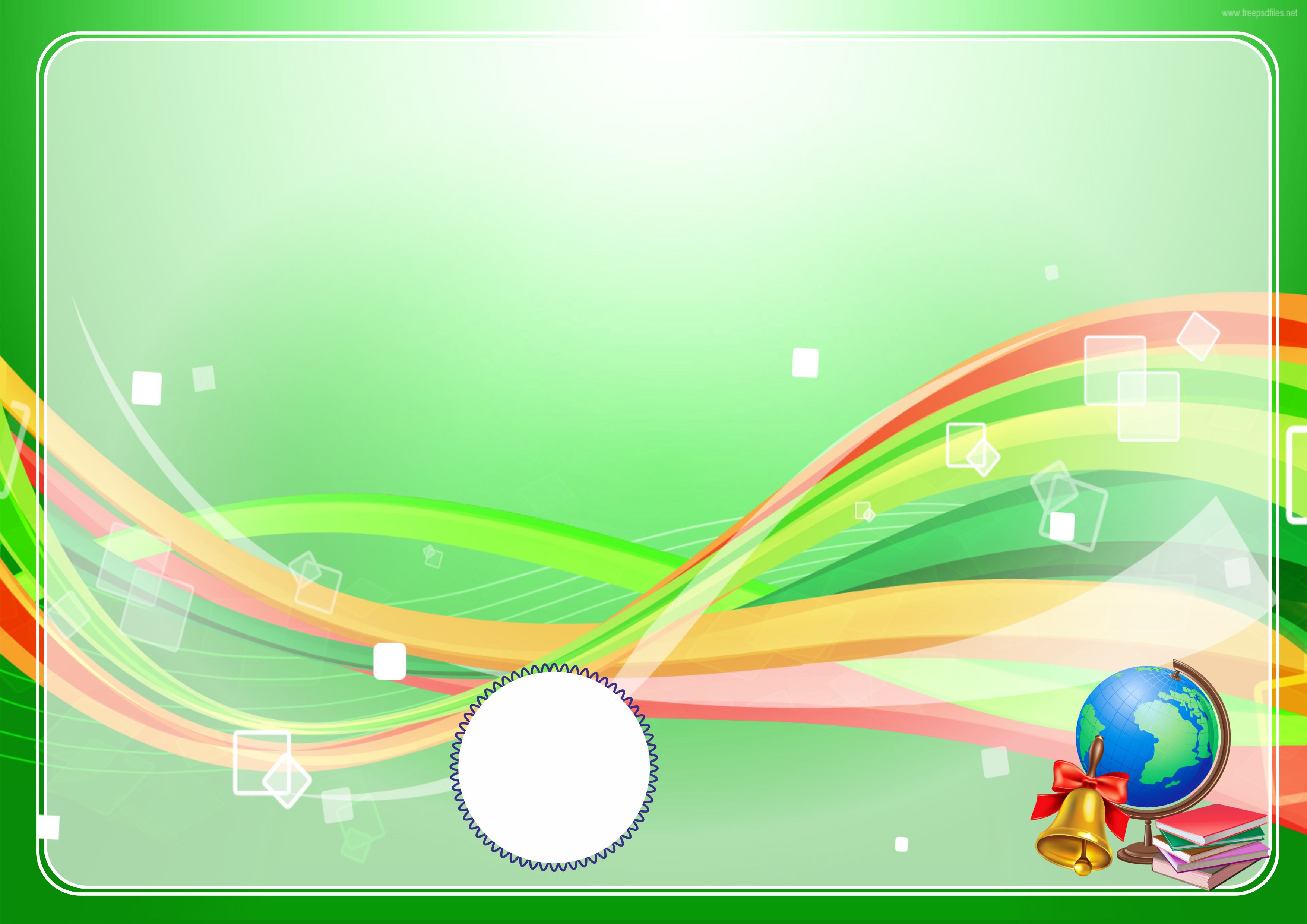 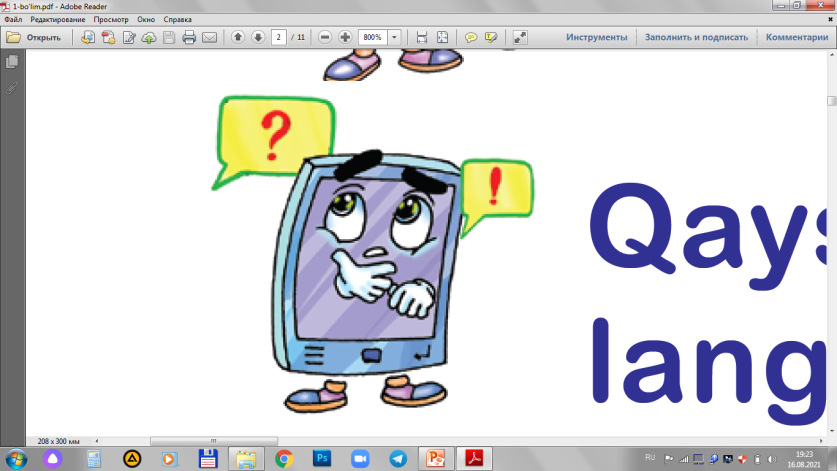 Bularni kim ishlatadi?
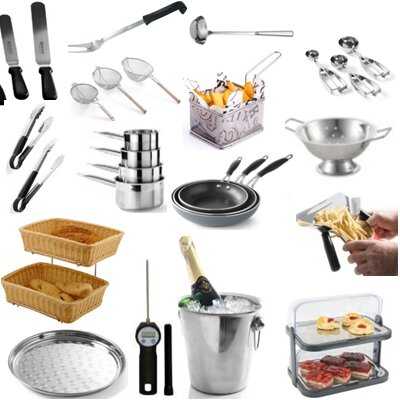 oshpaz
rassom
raqqosa
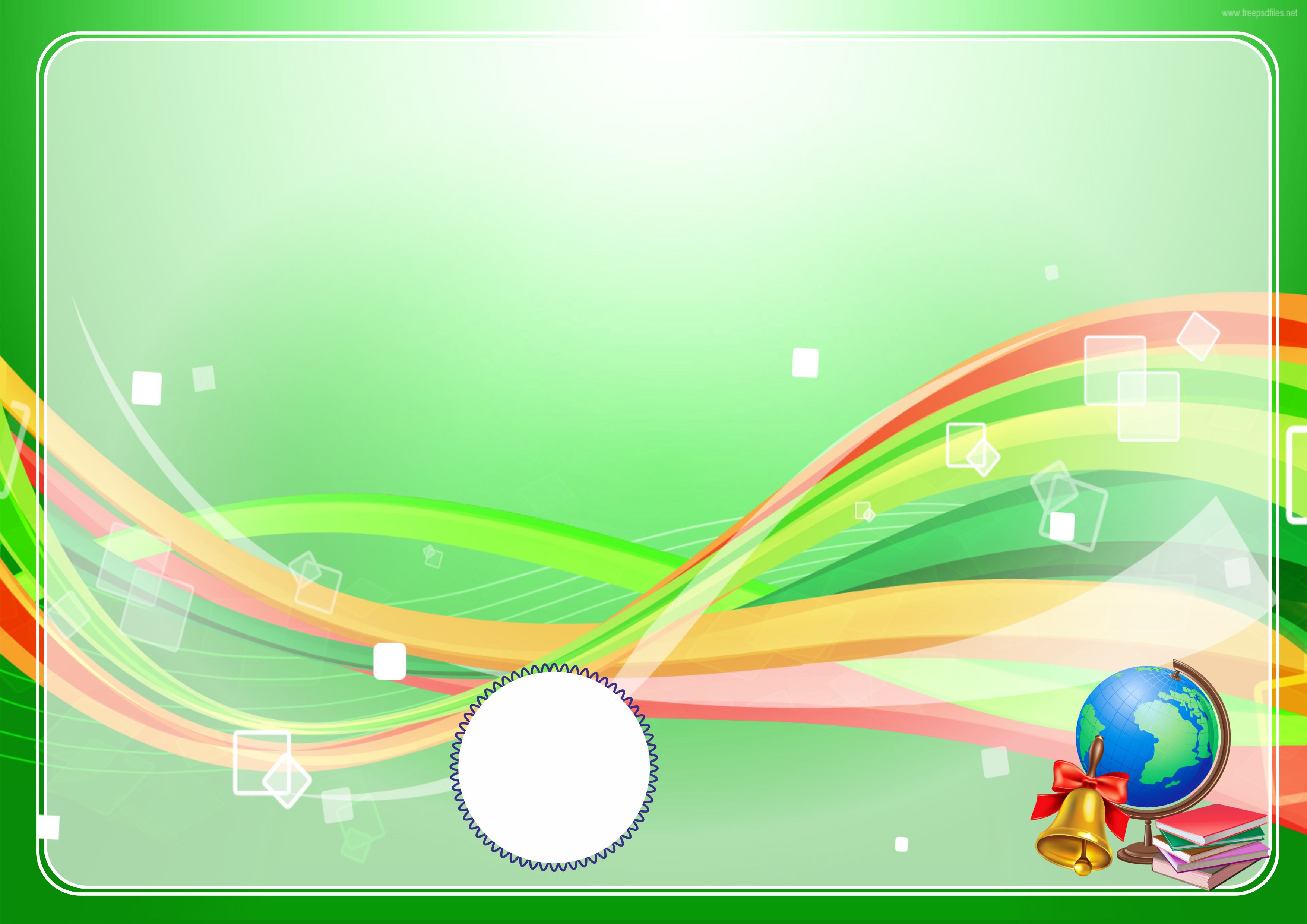 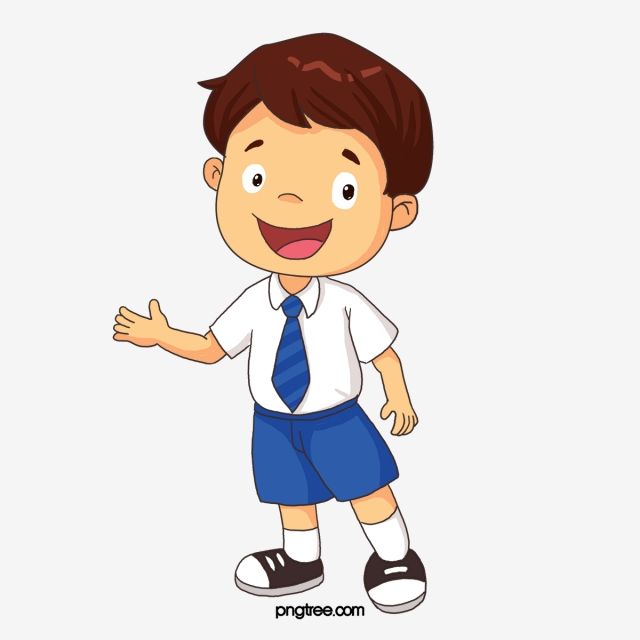 Bugungi dars haqida 
oila a’zolaringiz bilan suhbatlashing
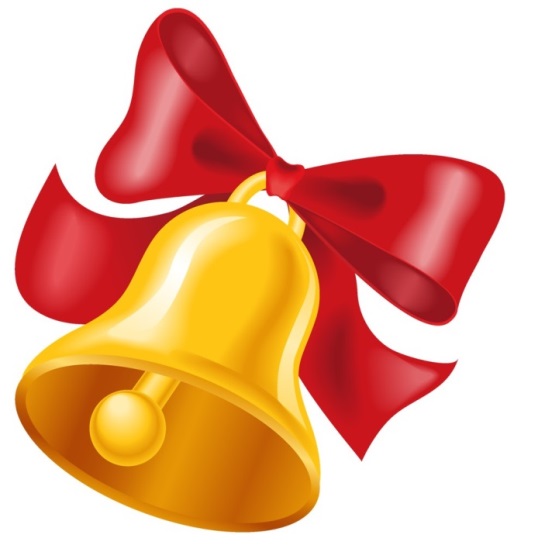